Lecture 10. Bias and confounding. Overview of study design.
FA.Iskakova
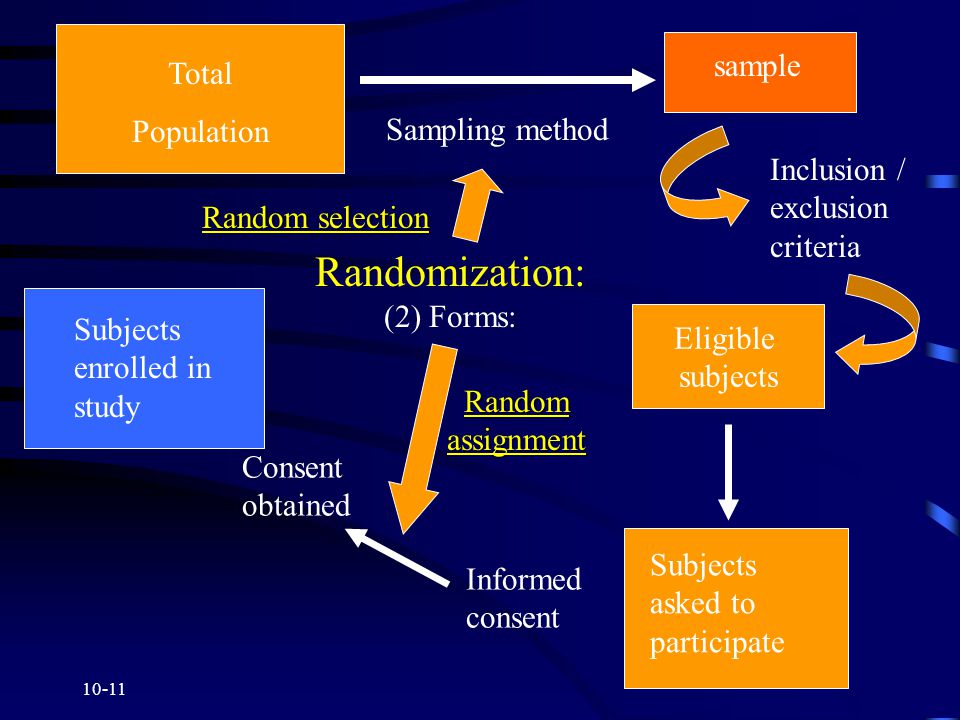 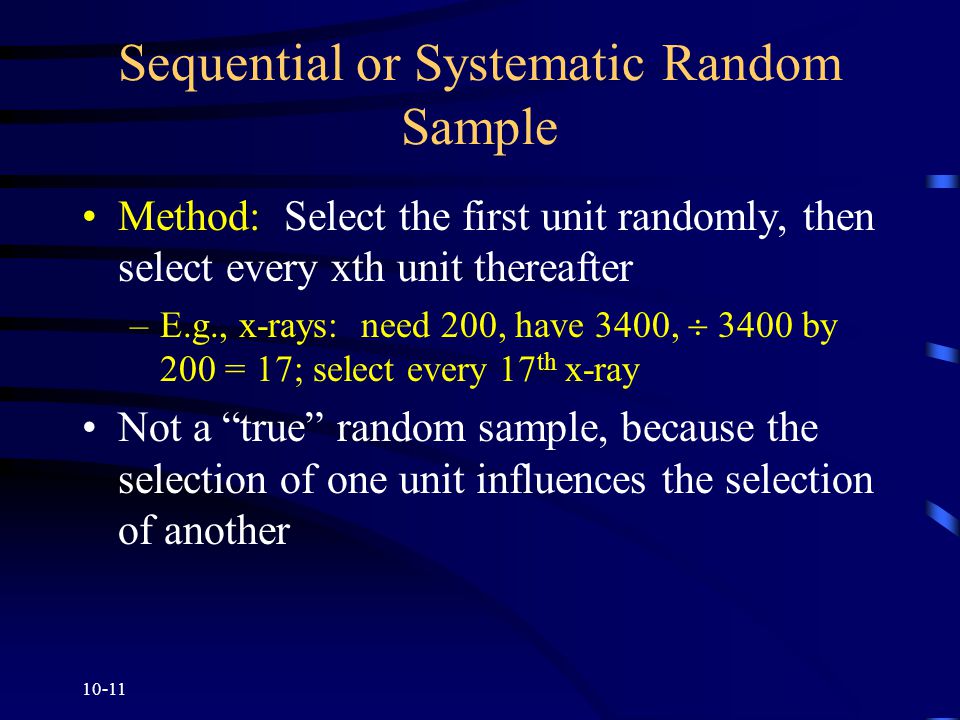 Role of bias
Bias is any systematic error in the design, conduct or analysis of an epidemiologic study that results in an incorrect estimate of association between exposure and disease

   Unlike chance bias can’t be statistically evaluated
   There are two major types of bias
Selection bias
Information bias
4
Selection bias
Any systematic error that arises in the process of identifying the study population
       It affects the representativeness of the study
       It occurs when there is a difference between sample and population with respect to a variable
       
       Examples of selection bias:
Diagnostic bias
Volunteer bias
Non-response bias
Loss to follow-up bias
5
Information/observation/bias
Any systematic error in the measurement of information on exposure or disease

      Examples of information bias:
Interviewer bias/observer bias
Recall bias / Response bias
Social desirability bias
Placebo effect
6
Ways to minimize bias
Choose study design carefully 
Choose objective rather than subjective outcomes
Blind interviewers whenever possible
Use close ended questions whenever possible
Collect data on variables you don’t expect to differ between two groups
7
Role of confounding
Confounding refers to the mixing of the effect of an extraneous variable with the effect of the exposure and disease of interest
       - or the effect of an independent variable on the outcome or dependent variable (Paul. DeLand, PhD, former SCO Consultant Statistician)
       Characteristics of a confounding variable
Associated with disease in absence of exposure
Associated with exposure but not as a consequence of exposure
The frequency of the confounding variable vary between the groups that are compared
Example: In association between smoking and lung cancer alcohol drinking suspected as a confounding
8
Confounding Example: OD Income
From a survey of ODs, the following average annual income information was reported:
Question: is years of experience a variable that is confounded with gender to affect income? 

Answer: there is a strong correlation between income and years of experience, so the income difference between men and women is explained in part by the difference in years of experience.
 
That is, the effect of gender on income is confounded with the effect of years of experience on income
* Example from Paul DeLand, PhD
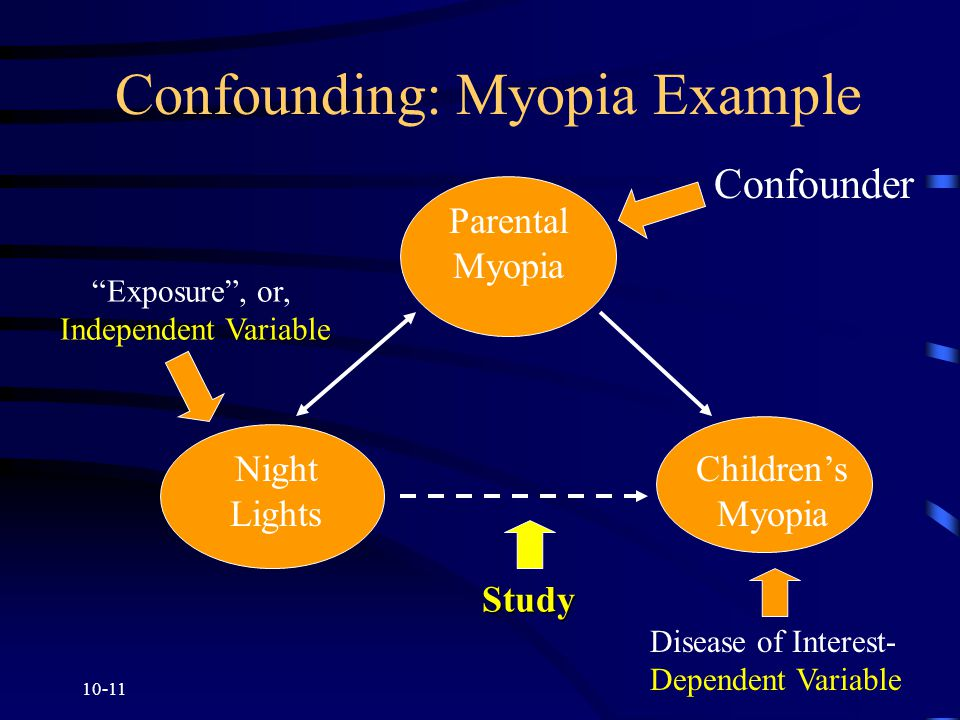 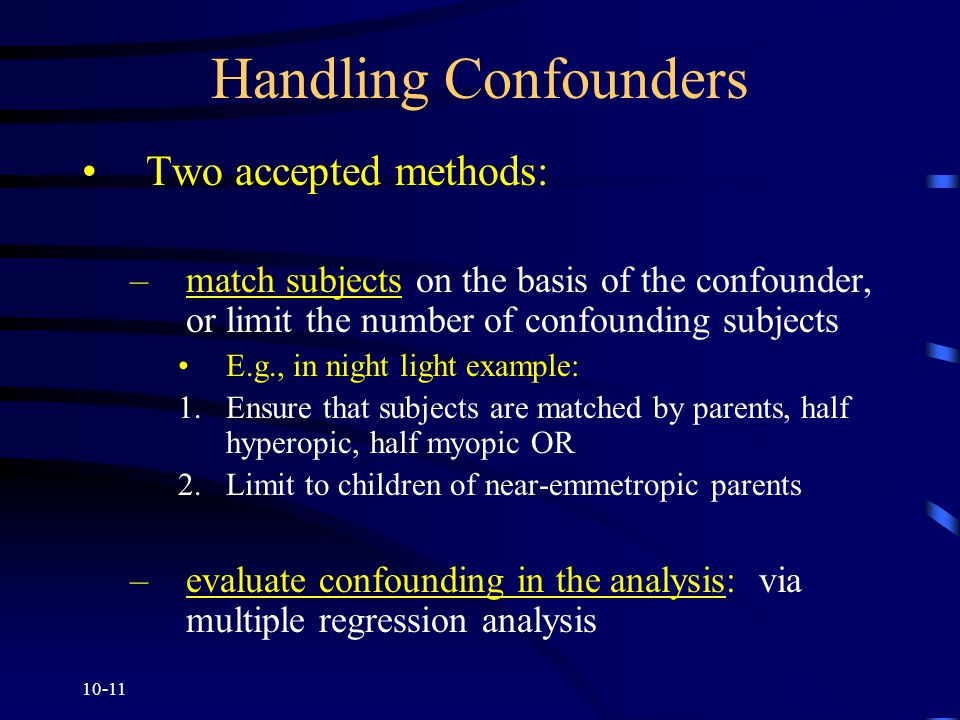 Effect of confounding
Totally or partially account for the apparent effect 

Mask an underlying true association 

Reverse the actual direction of association
12
Control of confounding variables
During designing stage:
Randomization 
Restriction 
Matching

During analysis stage
Standardization 
Stratification/pooling
Multivariate analysis
13
Criteria to asses the strength of evidence for cause and effect relationship
Observational studies have many biases and confounding. Experimental studies if properly done can show cause-effect relationship. But they are not usually feasible due to ethical issues

    In the absence of an experimental trail, the following criteria (Bradford Hill criteria) are used to asses the strength of evidence for a cause and effect relationship
14
Criteria to asses the strength…
Strength of association: The stronger the association the more likely it is causal

2.  Consistency of association: The more consistent, the more likely it is causal

      3. Specificity of association: If single exposure linked to single disease more likely 

      4. Temporal relationship: The exposure must come before the disease
15
Criteria to asses the strength…
5. Dose-response relationship: risk of disease increase with increasing exposure with factor

6. Biological plausibility: Knowledge of association coherent with biology and descriptive epidemiology of the disease

7. Reversibility: Eliminating the exposure should be followed by a decrease in the incidence rate of the disease
16
Overview of epidemiological studies
Study design
Study design is the arrangement of conditions for the collection and analysis of data to provide the most accurate answer to a question in the most economical way.
18
Study Design Core Competency
Core Competency #1: Design and Conduct a Good Quality Student Project 
Core Competency #2: Life-long Learning 
Learning Objectives:
  – given a scenario, identify the study design 
  – contrast advantages, disadvantages of study design
  – given a question, suggest the appropriate design
Research Designs:
Research Designs: Overview Many study designs; review Dawson and Trapp, Chapter 2 (2004) 
Major Types: 
–Observational studies
 –Experimental studies
Overview of Study Designs Observational (no intervention)
Characteristics of Study Designs
Exposure(s) of interest?
Outcome(s) of interest?
Population investigated?
 Recruitment?
 Study design?
 Strengths?
 Limitations?
Research Designs:
Research Designs: Observational* 
Case-Series (descriptive; how many investigators get their start) 
Case-control (retrospective) 
Cross-sectional (prevalence) 
Cohort (prospective) 
Historical cohort 

*exposure is not manipulated -- naturally occurring
Observational Study Design: Case-Series
Observational Study Design: Case-Series 
Case-Series: (or case reports): 
    – descriptive; some intriguing aspect of patients 
    – frequently lead to the generation of hypotheses that may be  
       subsequently investigated in case- control, cross-sectional or cohort   
       studies 
    – generally no controls
Observational Study Design: Case Series
Observational Study Design: Case Series 
Advantages:Advantages: Disadvantages:Disadvantages:
Observational Study Design: Case-Control
Case-Control: 
    –  backward-looking to try to find causes or risk factors 
    –  Involves Cases (disease) and Controls (no disease) 
    –  History or previous events are analyzed 
    –  Also called “longitudinal” due to time component 
    –  Case-Control studies ask “What Happened?”
Case Control Studies:
Case Control Studies:  Q: How did they get sick or stay well?
Onset of Study
+ exposure
cases
- exposure
+ exposure
controls
- exposure
Direction of Inquiry
Case-Control Studies: Example
Case-Control Studies: Example Eosinophilia-myalgia Syndrome (EMS): Greenberg et al., Chapter 9, 2001
      –Physicians noticed association between EMS and L-tryptophan  
       in gestion (October ‘89) 
     – CDC, health departments quickly involved
     – Case-Control studies; strong association found 
     – L-tryptophan products removed from market (November, ‘89) 

Importance of Clinical Observation!!!
Case-Control Studies: Example 2:
(Hatch, 1998)Seddon JM, et al. Dietary carotenoids, vitamins A, C and E, and advanced age-related macular degeneration, JAMA, 272:1413, 1994. (Hatch, 1998) 
–to evaluate the relationship bt dietary intake of above and risk of neovasc. age-related degeneration (ARMD) 
–5 ophthalmology centers, 356 cases (Dx within 1 year prior to enrollment), 520 controls 
–outcome measures: relative risk estimated according to dietary indicators of antioxidant status 
–higher carotenoid intake = lower risk for ARMD  eat your vegetables!!!
Case-Control Studies:
Case-Control Studies: 
Summary ALWAYS done retrospectively Used to evaluate association or risk
 
Advantages:
    –The best design for rare diseases 
    –quick and inexpensive 

Disadvantages:
    –subject to recall bias or missing information
Observational Study Design: Cross-Sectional
Cross-sectional: 
    – surveys, epidemiologic, prevalence studies
    – aims: describe or stage disease 
    – data collected at one time (vs over time) 
    – e.g., “Prevalence of Meibomian Gland Dysfunction” (Hom et   
       al., Optom Vis Sci 67:710-712, 1990.)
Cross Sectional Study:
Q: What IS Happening?
+ exposure 
+ outcome
exposure 
+ outcome
SAMPLE
+ exposure 
outcome
exposure 
outcome
one point in time sample
Cross-Sectional Study:
Student Example 
Prevalence of MGD 
Hom, Martinson, Knapp, Paugh, OVS 1990;67:710-712 
N = 398 patients evaluated during primary care exams 
N = 155 exhibited MGD (defined as absent, or inspissated expression w/digital pressure) 
Significant correlation with age: p < 0.0001
Cross Sectional Studies: Summary Measure
Cross Sectional Studies: Summary Measure, classify, and compare all at one point in time 
Advantages:
 –quick, easy, inexpensive 
–can be used to establish population rates of disease (prevalence) 
Disadvantages:
–subject to bias from confounders 
–not
Observational Study Design: Cohort Studies
A “cohort” is a group of people who have something in common and who remain part of a group over an extended time; e.g., 
–2nd year Optometry students! 
–the Framingham study of cardiovascular disease (>6000 citizens of Framingham Mass participated) 
Cohort studies can be prospective or retrospective 
Also called “longitudinal” due to time component 
Aims: risk factors, natural history, incidence of disease
Prospective Cohort Study:
Q: What WILL Happen?
+ outcome
exposed
- outcome
eligible subjects
+ outcome
unexposed
forward in time 10-11
- outcome
Prospective Cohort Studies
Prospective Cohort Studies 
start by identifying the group e.g. geographic, occupational, age 
follow FORWARD in time look for occurrence of disease and risk factors 
good for determining risk and disease rates: prevalence and incidence
Prospective Cohort Studies
Advantages:
– good for multiple outcomes, study lots of things  at once      
– e.g. CLEERE, CLEK at SCCO: NIH/NEI 
Studies (see supplemental lecture handout)
      


       
     Disadvantages: 
     – bad for rare diseases 
     – may not develop 
     – takes a long time, loss to follow    
        up
    – expensive
Observational Study Design:
Observational Study Design: Historical or Retrospective Cohort Studies 
Historical Cohort: 
–looks at group treated similarly to determine outcomes 
–records must be complete and adequately detailed.
Historical Cohort Design
Historical Cohort Design: Q: How Did They Progress?
with outcome
Subjects (exposed; e.g. radiation
Eligible Subjects or Records (prostate cancer)
without outcome
with outcome
Subjects (unexposed; e.g., no radiation
without outcome
Direction of Inquiry 
Onset of Study
Historical Cohort Studies
Historical Cohort Studies start by identifying the group e.g. geographic, occupational, age look at current disease status review history for risk factors 
Advantages:
–good for determining risk factors and associations 
–quicker and cheaper than prospective 
Disadvantages:
possibly bias, confounders
Case-Control vs. Historical Cohort:
What’s the Difference?    
Main Differences are: 
1.Direction of inquiry : 
       1.Case-Control: Looking backward in time
       2.Historical Cohort: Looking from time of treatment (forward looking) 2
II.   The Cohort Aspect : 
        1.Case-Control: no cohort 
        2.Historical Cohort: is a cohort
III. Research query 
        1.Case-Control: How did they get sick or stay well? 
        2.Historical Cohort: How did they progress? The historical subjects were  
         a cohort, that received differing treatments
Case Control Studies:
Case Control Studies:  Q: How did they get sick or stay well?
Onset of Study
+ exposure
cases
- exposure
+ exposure
controls
- exposure
Direction of Inquiry
Historical Cohort Design:
Historical Cohort Design: Q: How Did They Progress? 
Eligible Subjects or Records (prostate cancer) with outcome
 Subjects (exposed; e.g. radiation 
Subjects (unexposed; e.g., no radiation without outcome with outcome 
Direction of Inquiry  Onset of Study
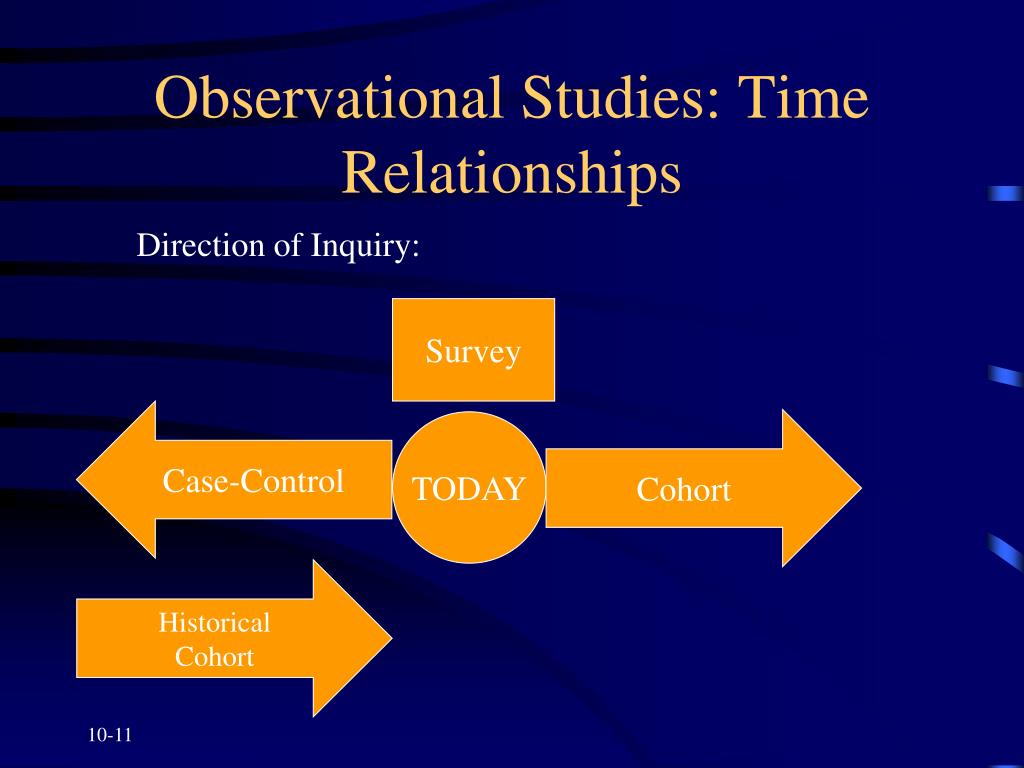 11 Observational Studies: Time Relationships TODAY Survey Historical Cohort Cohort Case-Control Direction of Inquiry:
Study Designs: Experimental Studies*
Controlled clinical trials: the “gold standard” according to many investigators 
– an experimental drug or procedure is compared to another drug or procedure, either a placebo or the previously accepted treatment 
Uncontrolled Clinical Trial: the new treatment is described, but not compared to anything 

*subject is manipulated
Randomized Controlled Trial or Randomized Clinical Trial
+ outcome
- outcome
experimental treatment
randomize
eligible subjects
+ outcome
placebo or accepted therapy
- outcome
Forward in time
Randomized Controlled Trial or Randomized Clinical Trial
Ethical concerns 
should not compare to an inferior treatment 
should not withhold treatment known to be effective patients 
need to have informed consent to participate  -- statement of risks
Study Designs: Experimental Studies, Concepts
Concurrent Controls: groups treated alike in similar time frame (possibly a “sham” procedure if surgery)
      –“Hawthorne effect” subjects change their behavior simply  because they  
          are in a study 
Masking: double is best; neither subject nor investigator knows treatment
Randomization: eliminates selection bias
Study Designs: Meta-Analysis “Meta”
Study Designs: Meta-Analysis “Meta” meaning later and more highly organized 
Uses published data from several studies to permit an overall conclusion 
Similar to review articles, but requires quantitation 
NB: review articles; summarize known literature
Study Designs: Experimental Studies*
Study Designs: Experimental Studies* 
Controlled clinical trials: the “gold standard” according to many investigators 
–an experimental drug or procedure is compared to another drug or procedure, either a placebo or the previously accepted treatment 
Uncontrolled Clinical Trial: the new treatment is described, but not compared to anything *subject is manipulated
Study Designs: Summary
Study Designs: Summary Many study designs 
Objectives:
    –to be familiar with study design terminology
    –to be able to identify the major study designs